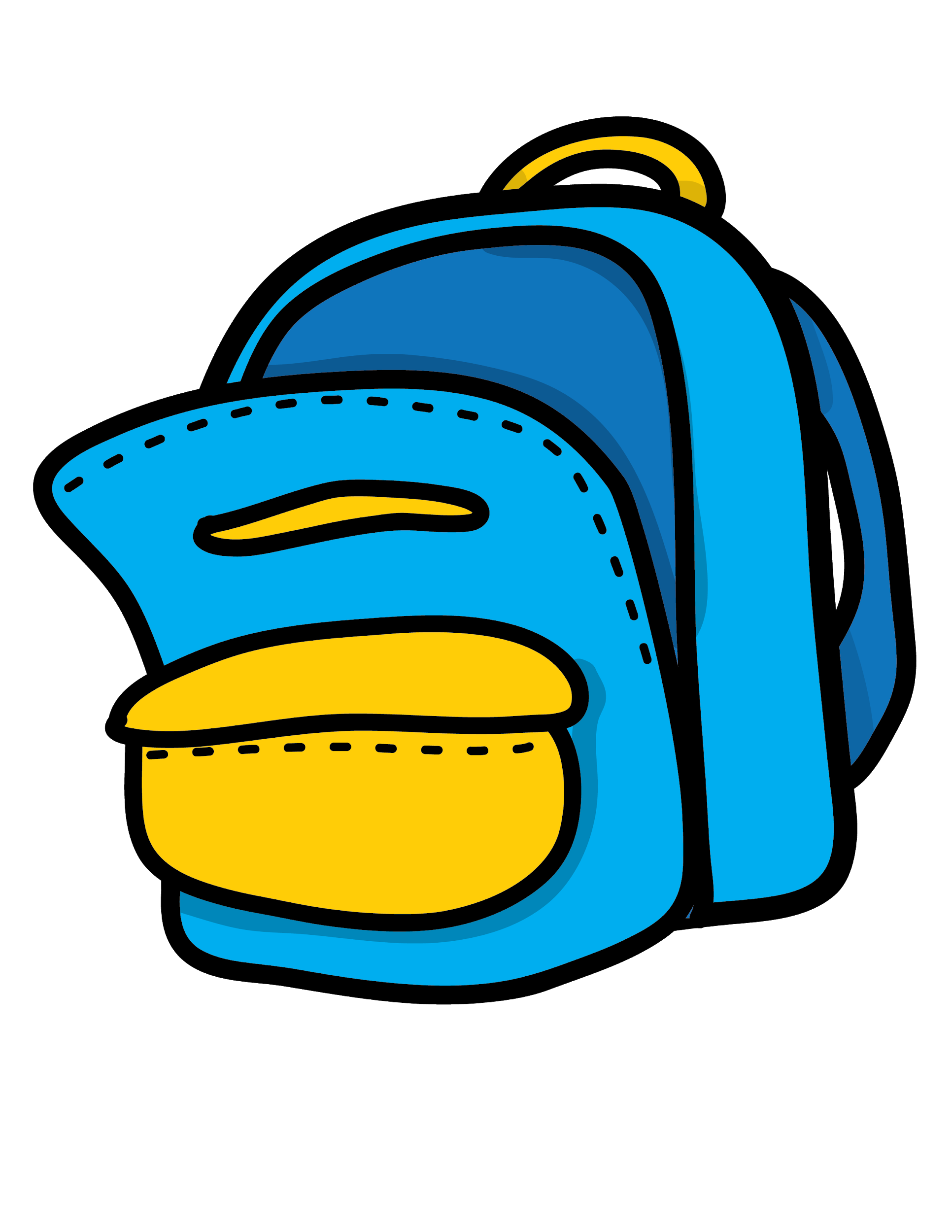 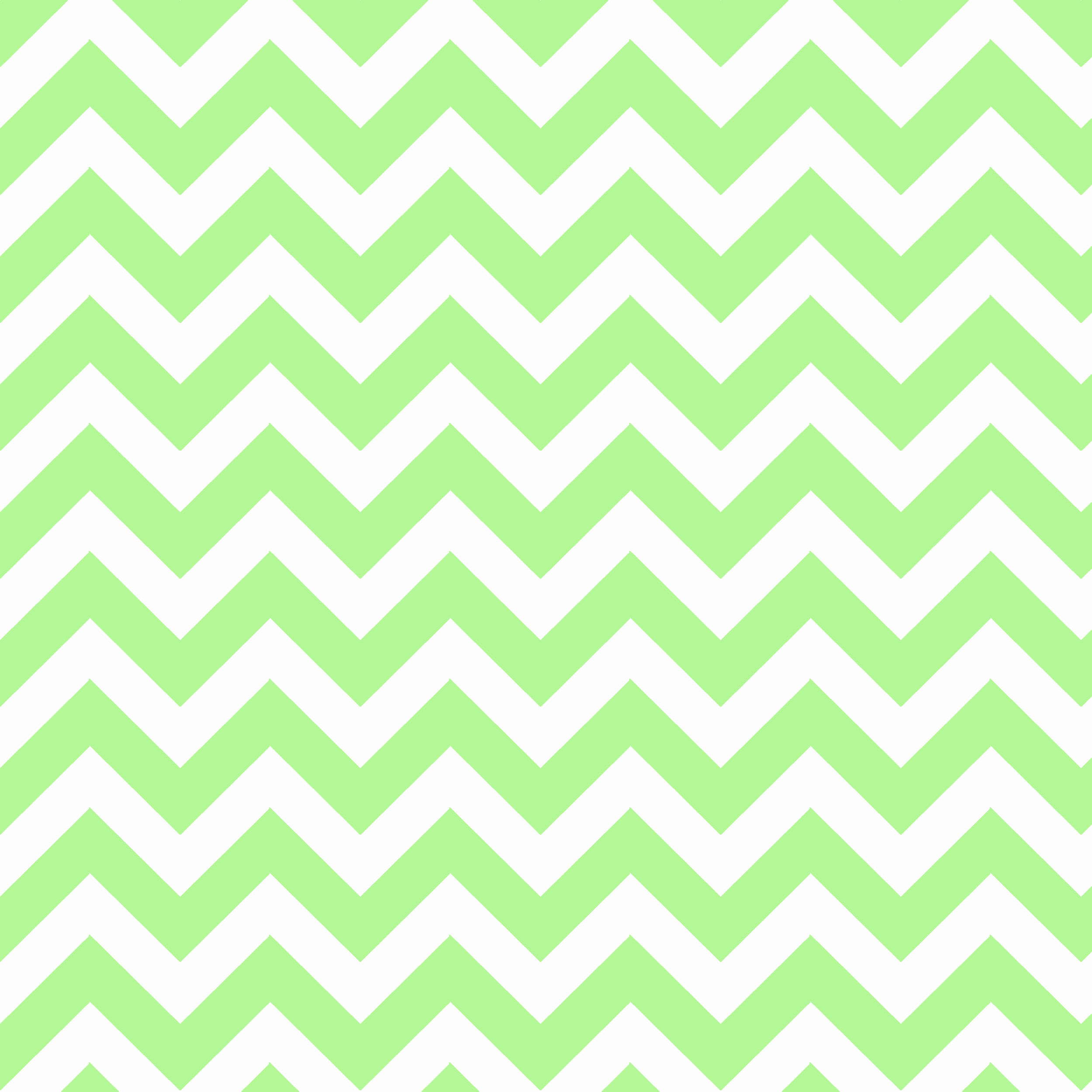 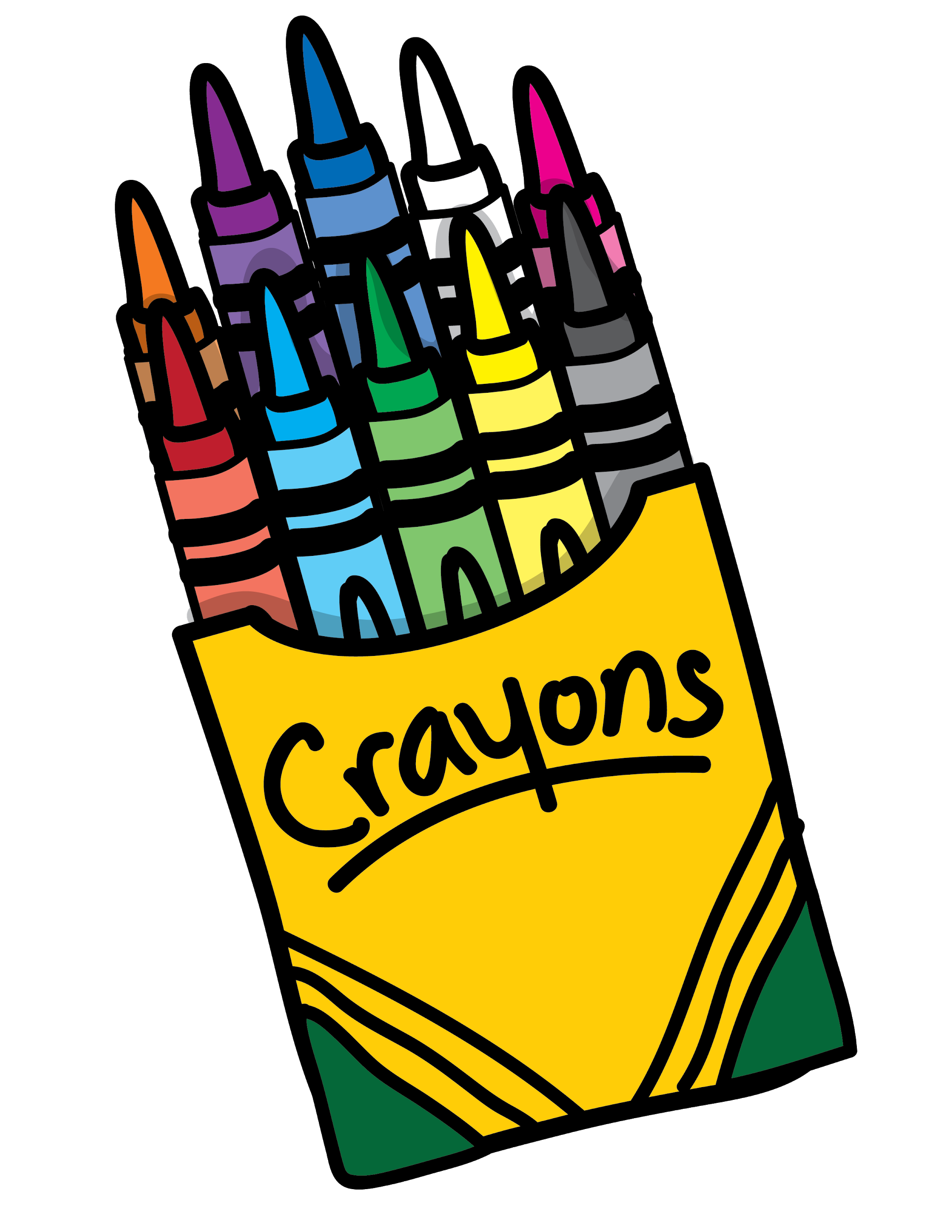 Ms Holden and Miss Saulnier
Grade 1
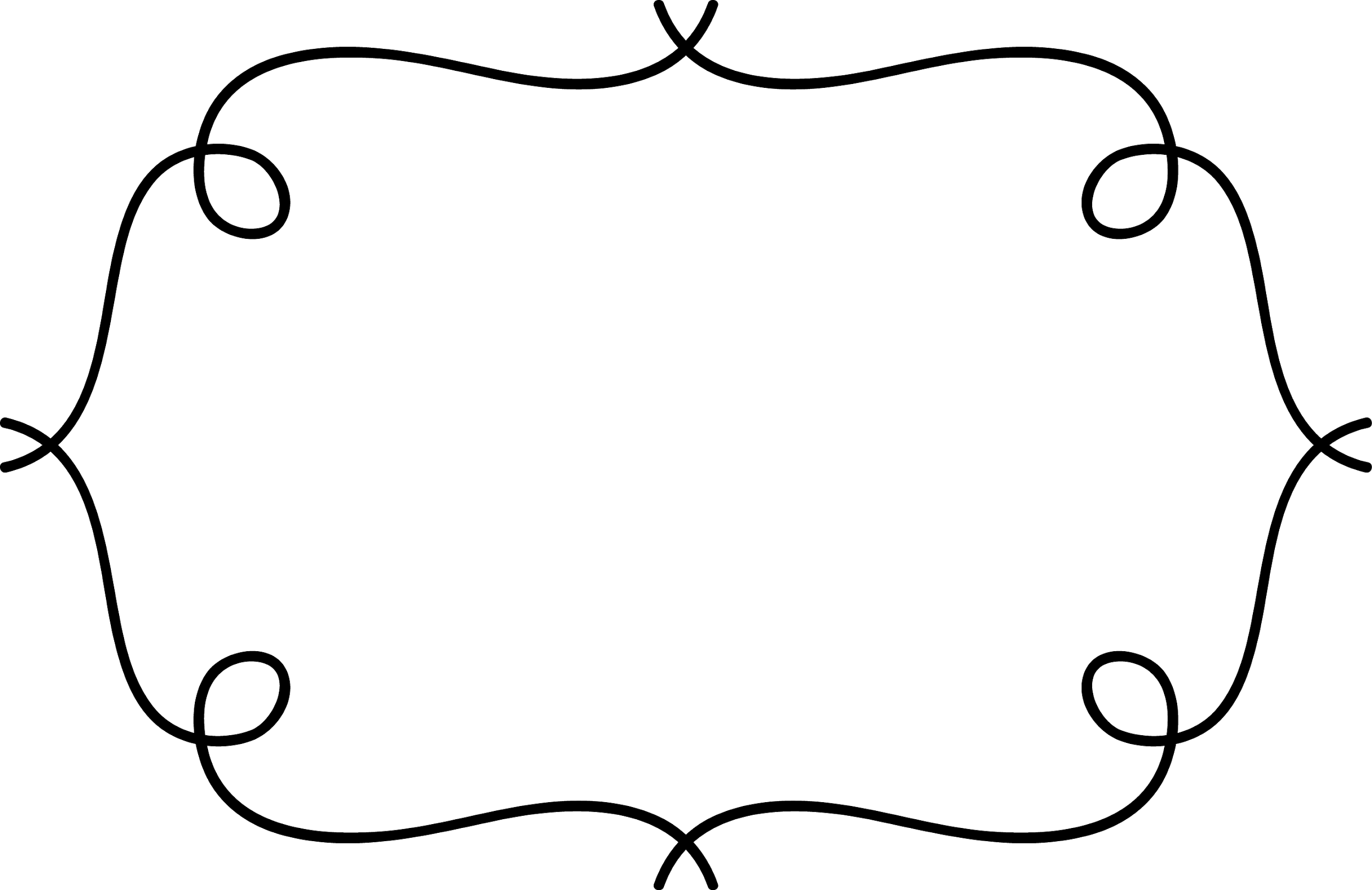 April 13 - 17
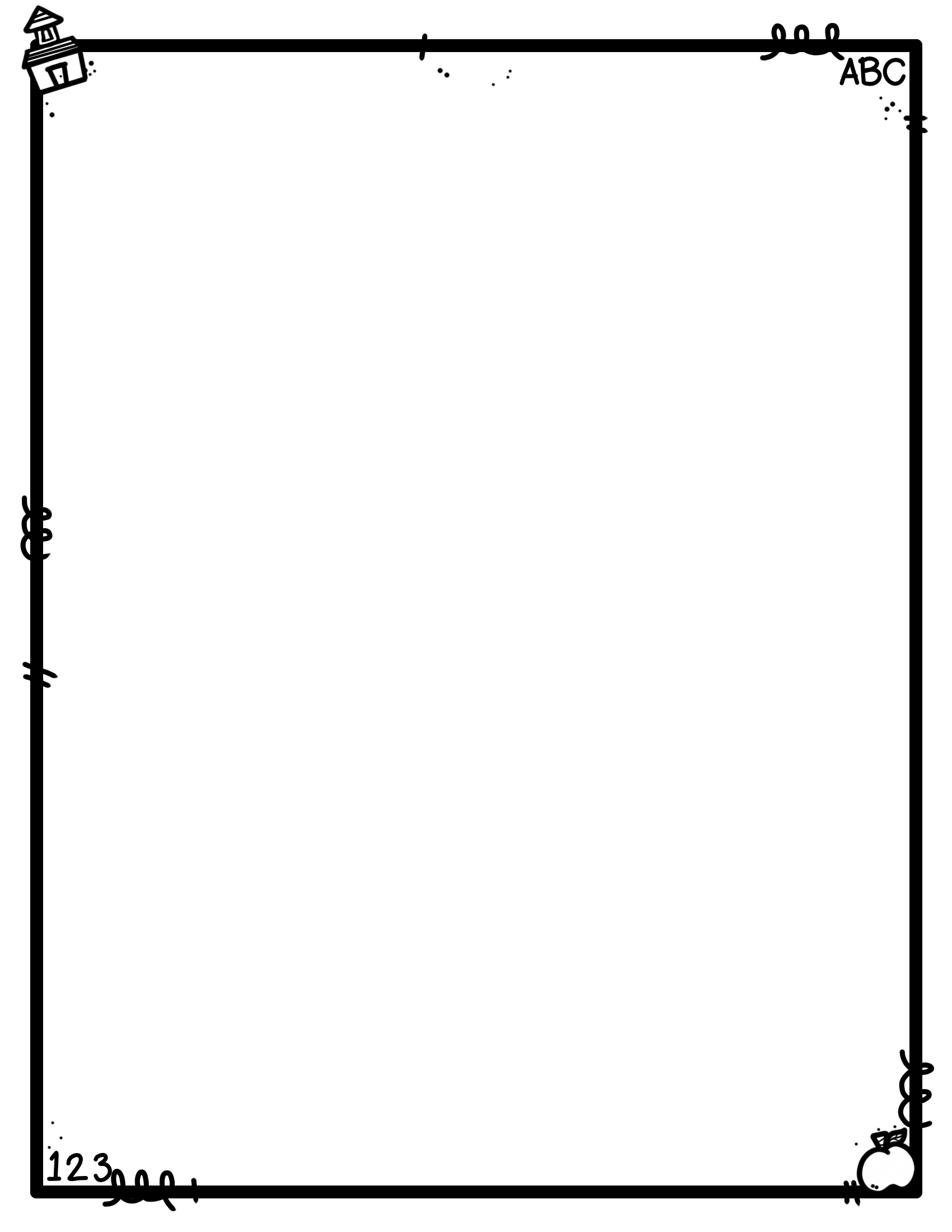 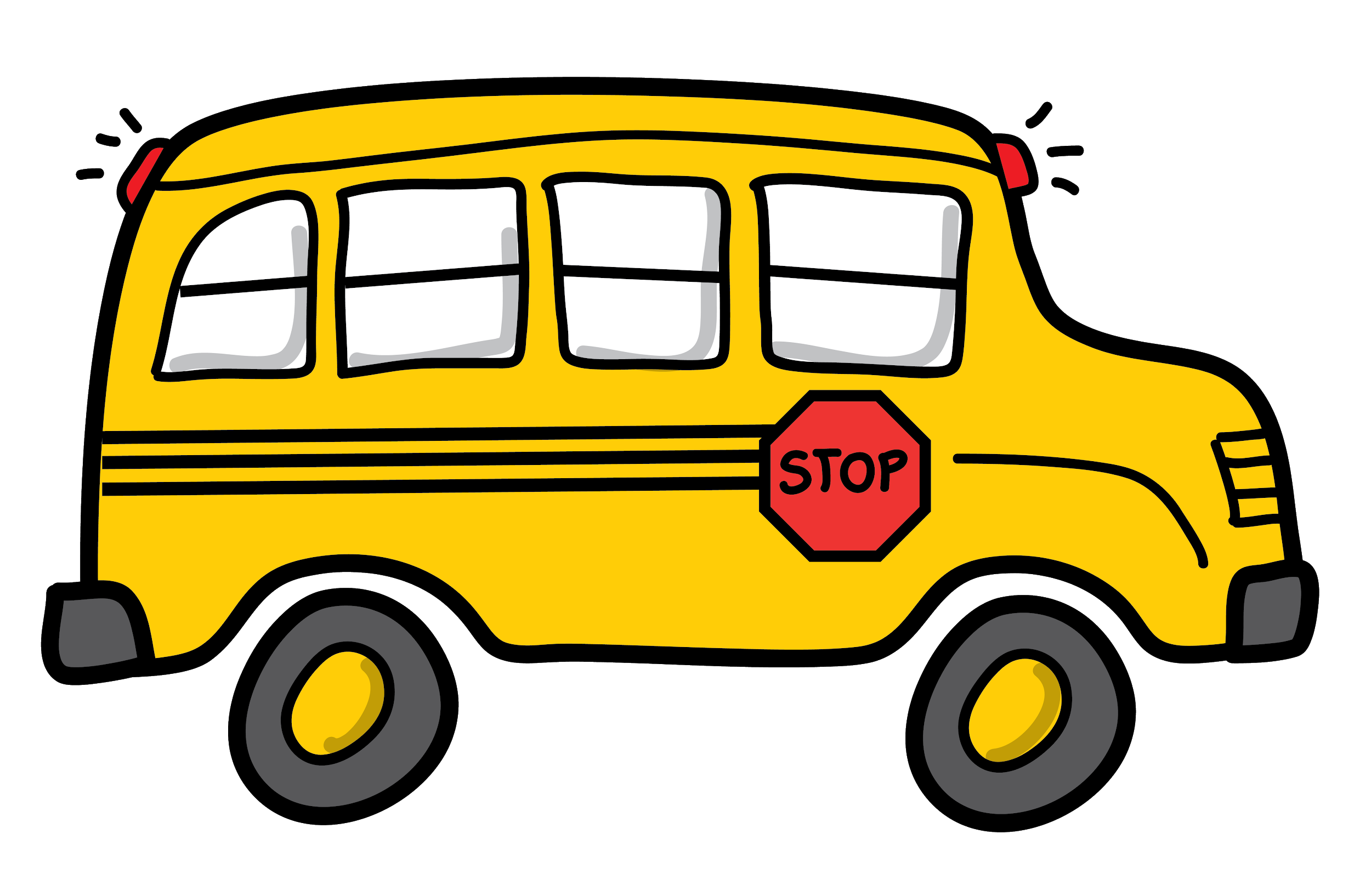 Read a book by just reading the pictures, like Mrs. Dore showed us. What details do you notice in the pictures that you didn’t before?
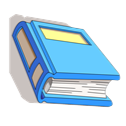 Have children read and spell the following words. If they can’t spell them the fist time, they can practice them daily. 
am
at
can
go
is
like
me
see
the
to
Practice printing the numbers 1 – 20 without looking. Then check to see if you did them the right way. 
1, 2, 3, 4, 5, 6, 7, 8, 9, 10, 11, 12, 13, 14, 15, 16, 17, 18, 19, 20
Abdullah had 7 toys. D’Andre gave him 3 more. How many does he now have? 
Write a number sentence and draw a picture to show your answer.
___________________________________
Roll 2 dice, say the total of one die and count on to find the total. 
                       Ex. 6,7,8
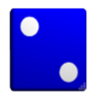 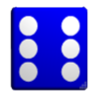 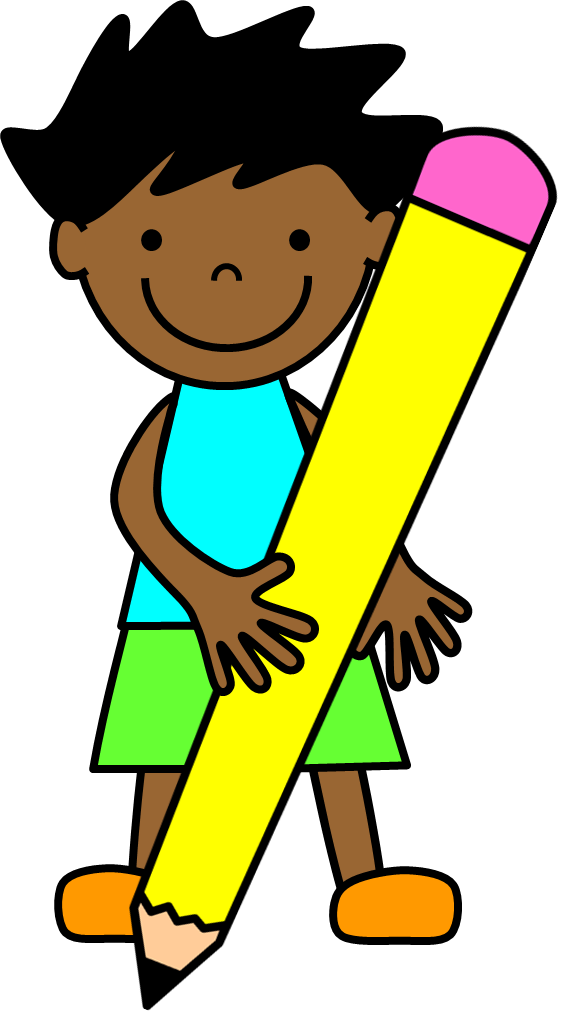 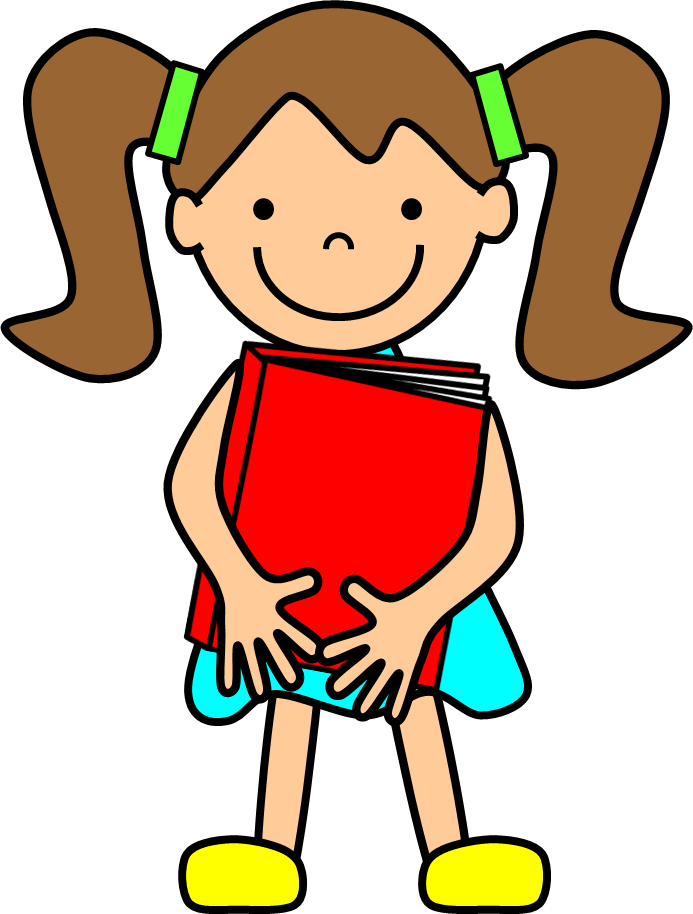 Contact info: terra.saulnier@nbed.nb.ca    
                        susan.holden@nbed.nb.ca